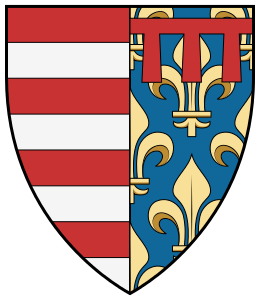 1. tétel:I. Károly gazdasági reformjai
Előzmények
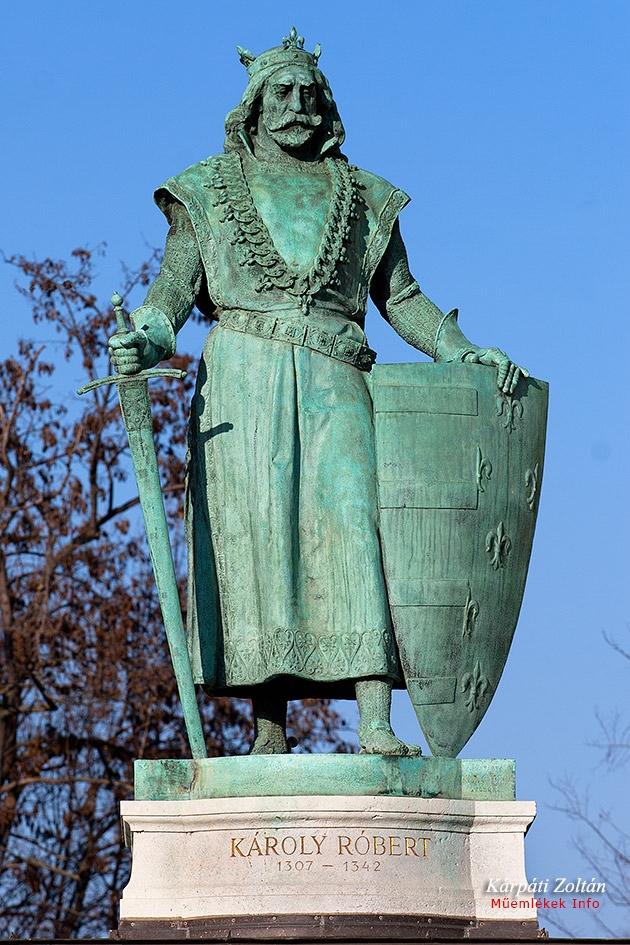 1301:  III. András halálával kihalt az Árpád-ház
1301-1308:
Interregnum, trónviszályok
3 jelölt: Károly Róbert (Anjou), Vencel (cseh), Ottó (bajor)
I. Károly: „a háromszor koronázott király”,  hivatalosan 1308-1342-ig uralkodott 
A hatalom megszilárdítása
Kiskirályok legyőzése
1312: rozgonyi csata
1321: Csák Máté halála, a háború vége
Gazdasági reformok
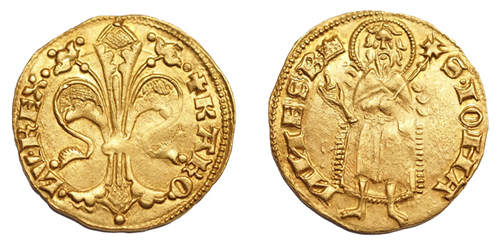 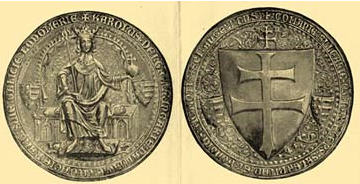 Külpolitika
Külkereskedelem erősítése
Visegrádi királytalálkozó:
Luxemburgi János (cseh) és III. Kázmér (lengyel) királyok
Bécset elkerülő, új kereskedelmi útvonal létrehozása (árumegállító jog miatt)
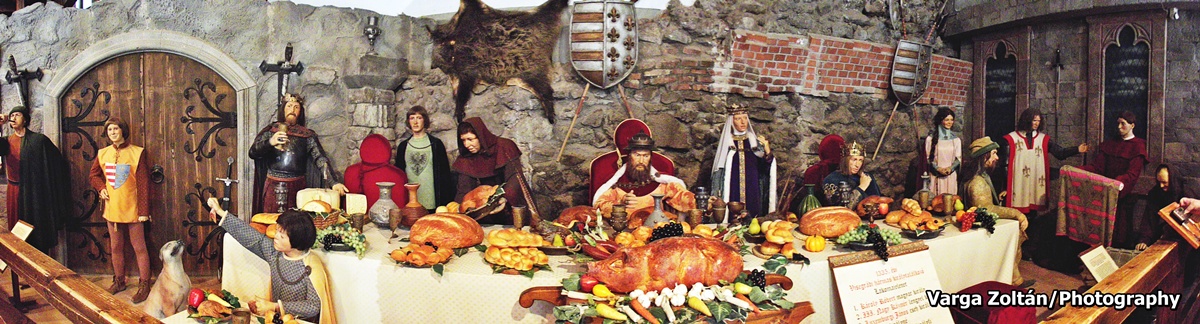